Ouverture à la concurrence des lignes de bus de la zone centrale Paris-Petite Couronne
Allotissement
Octobre 2024
Chiffres clés
Zone de desserte bus RATP
303 lignes (hors services délégués)
187 Millions Kilomètres Commerciaux (2019)
~ 4 800 bus
1,017 Milliards de voyages (année 2018) et 984 Millions (année 2019 – impact grève)
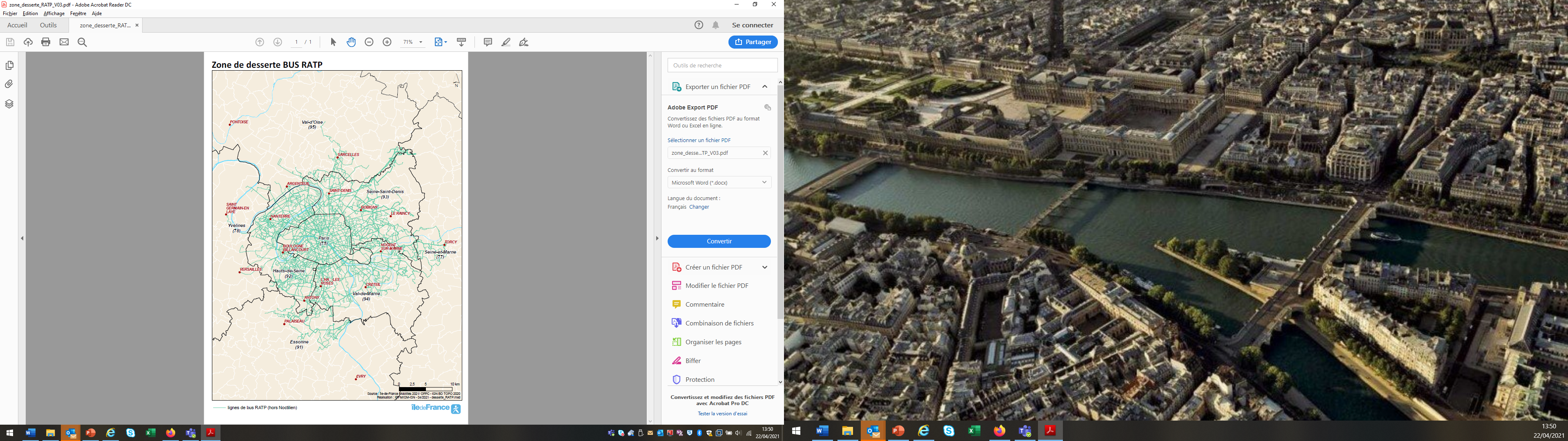 05
06
Exploitation actuelle par la RATP
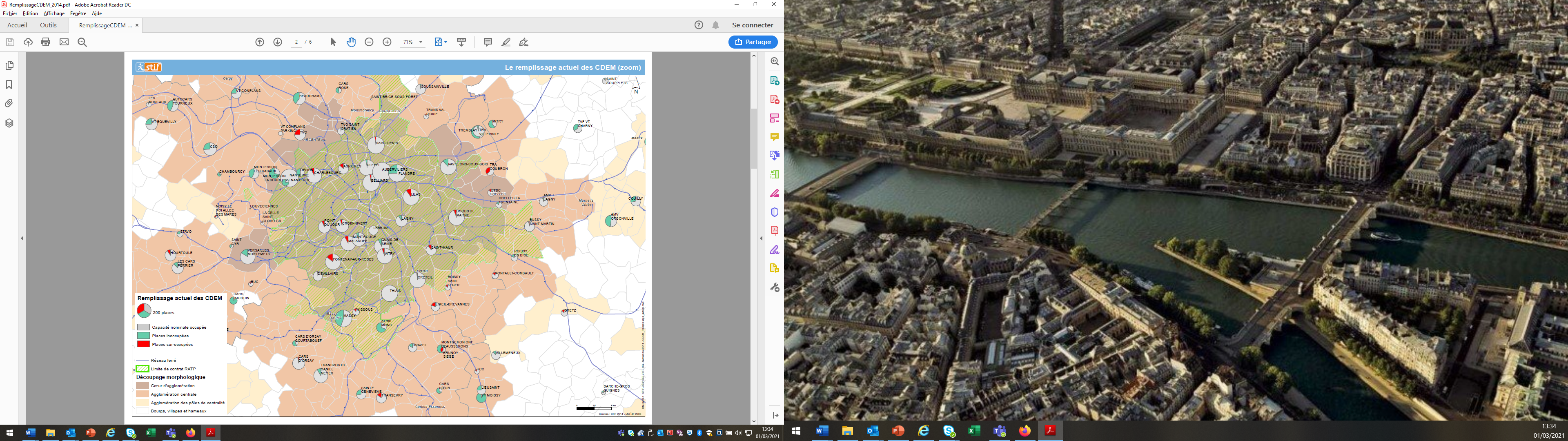 04
Organisation par dépôts
07
26 centres bus RATP
bientôt 27, avec Villiers le Bel
33
3 secteurs d’affrétés à intégrer dans les lots
Massy
Fontenay
Pt du Jour
Nanterre
Charlebourg
Asnières
Pleyel
St Denis
Aubervilliers
Flandre
Pavillons
Bords de Marne
Neuilly sur Marne 
Bussy
St Maur 
Créteil 
Thiais
Vitry
Montrouge
Malakoff
Cx Nivert
Belliard
Lagny
Lilas
Ivry
Lebrun
28
affrétés
affrétés
DSP de grande couronne:




Centres bus RATP: 

bio-GNV

électrique
09
27
XX
37
21
26
22
affrétés
25
05
06
Exploitation actuelle par la RATP
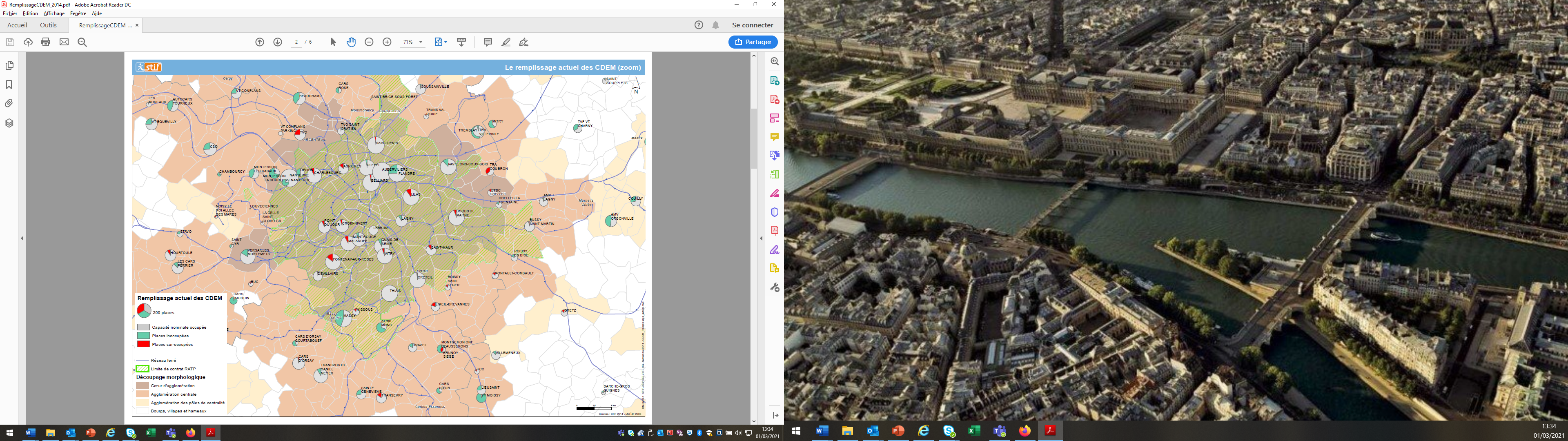 04
Organisation par « unités opérationnelles »
07
16 « unités opérationnelles »
définies par la RATP, en regroupant certains centres bus
33
Montrouge
Seine Rive Gauche
Paris Sud Ouest 
Défense Ouest
Rives-Nord
St Denis
Aubervilliers
Flandre
Pavillons
Bords de Marne
Créteil St Maur
Thiais
Vitry
Quais de Seine
Paris Est 
Belliard
28
affrétés
affrétés
DSP de grande couronne:




Centres bus RATP 

bio-GNV

électrique
09
27
37
XX
21
26
22
affrétés
25
Périmètre et caractéristiques des futurs contrats
Critères d’allotissement
Un périmètre de missions le plus complet possible dans l’objectif de responsabiliser l’opérateur sur les résultats à atteindre (régularité, qualité de service, fraude,…)

Un allotissement à définir prenant en compte : 
le centre opérationnel bus comme unité de base insécable
un volume d’activité permettant une exploitation à taille raisonnable proche de réseaux de bus de grandes villes françaises et une mise en responsabilité plus proche du terrain
une certaine diversité pour favoriser l’intensité concurrentielle
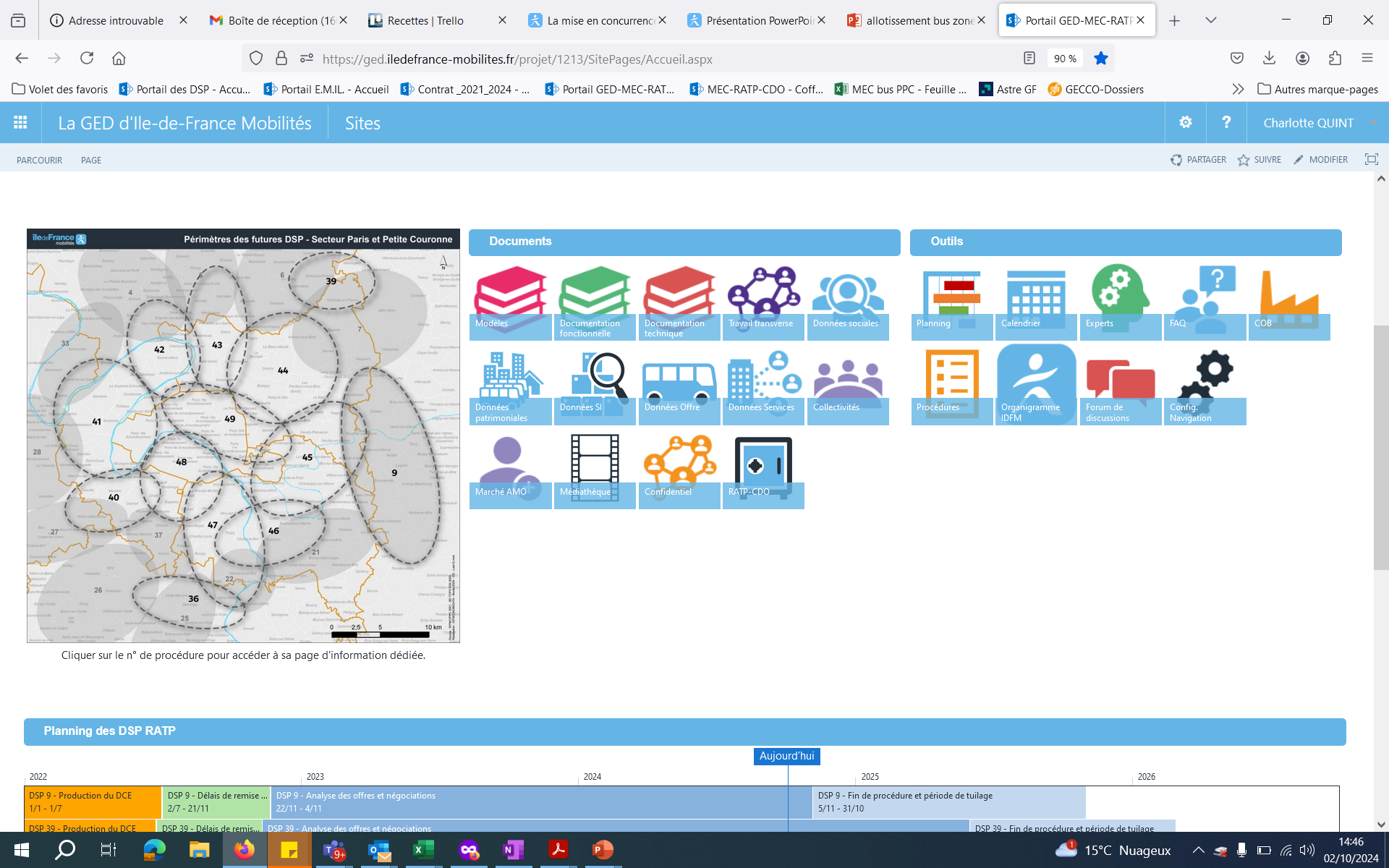 13 lots: Périmètres envisagés permettant de couvrir l’ensemble des lignes de bus de la zone centrale

Cet allotissement a été adopté par le Conseil d’administration d’Ile-de-France Mobilités dans les délibérations des modes de gestion prises pour l’engagement de chaque DSP
6
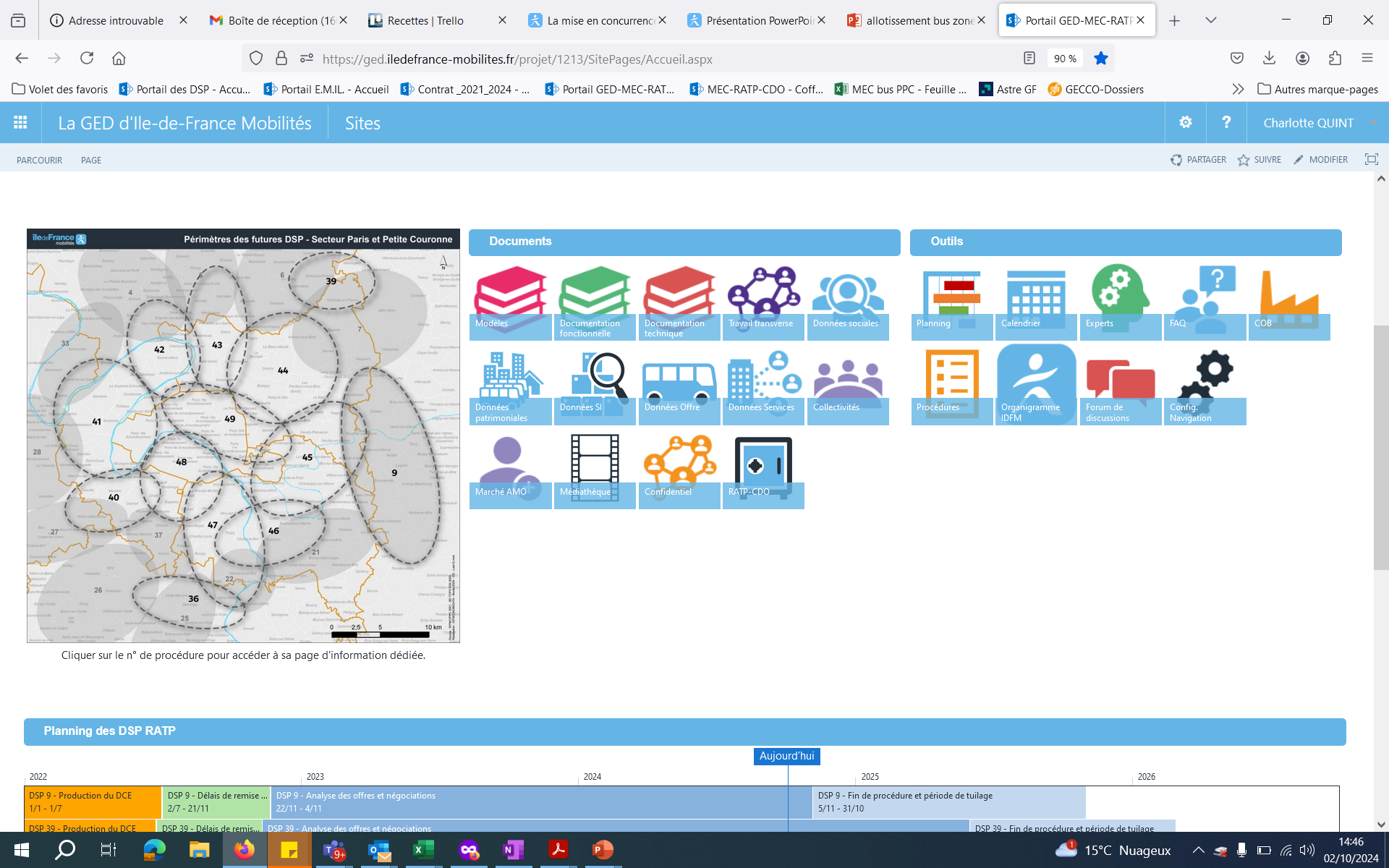 M-A
13 lots: Périmètres envisagés permettant de couvrir l’ensemble des lignes de bus de la zone centrale

Cet allotissement a été adoptés par le Conseil d’administration d’Ile-de-France Mobilités dans les délibérations des modes de gestion prises pour l’engagement de chaque DSP
VLB
STD
PLE
AUB
ASN
PAV
CO
CLB
FLA
NAN
BEL
CH
GUI
LIL
TR
NSM
NAT
BDM
LEB
CXN
PDJ
BSM
COR
MAL
IVR
STM
FON
PC
VIT
CRE
THI
MAS
JUV
7
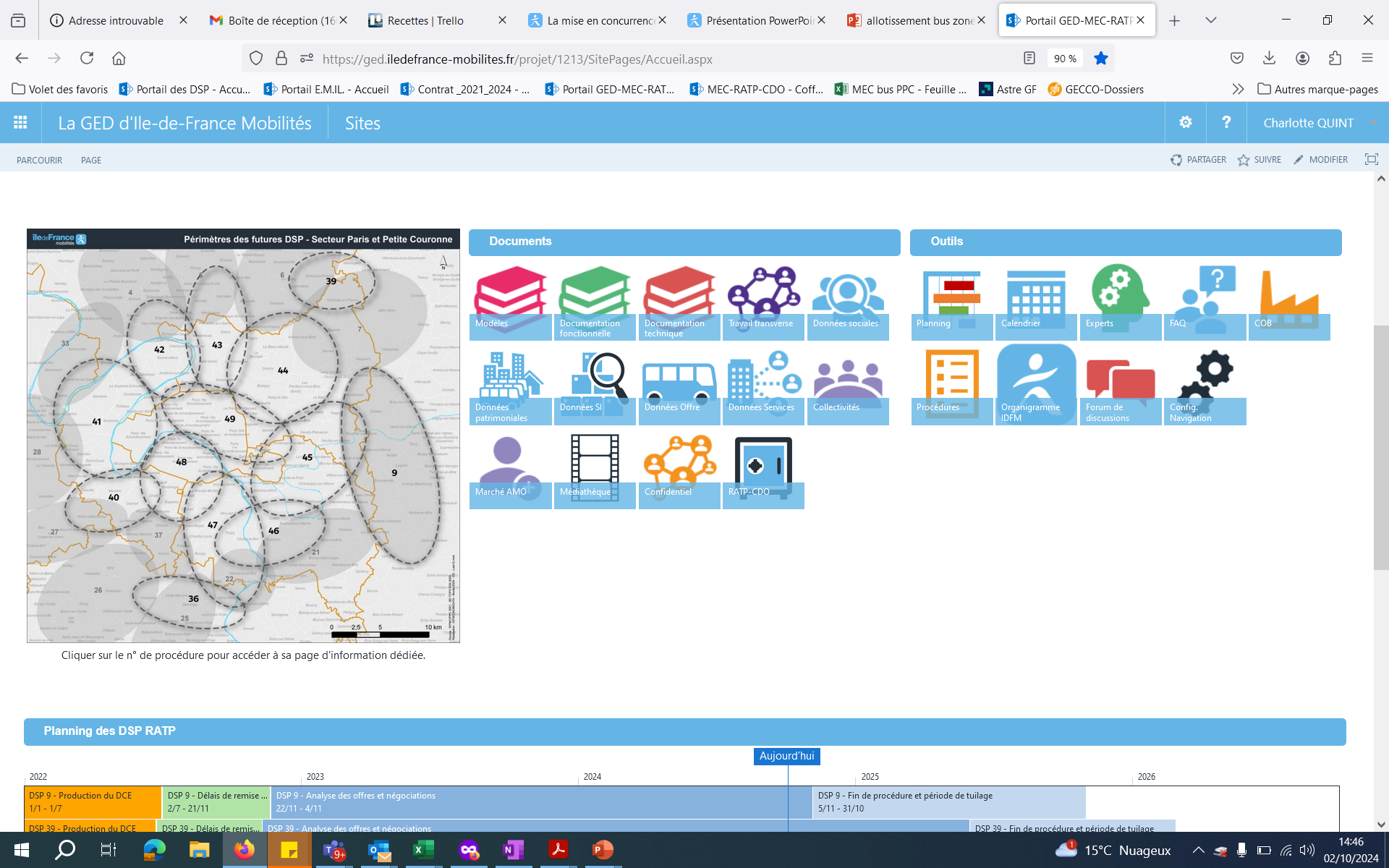 Mise en service prévisionnelle :
- Août 2025 pour les lignes venant de contrats de type 3
- Novembre 2025 pour les lignes venant du contrat RATP

Intègre la ligne affrétée de l’Est 

COB : Chelles, Trentaine, Coubron, Bussy-Saint-Martin et Pontault-Combault

Gares routières : Chelles-Gournay, Vaires-Torcy, Montfermeil, Mont d’Est et Noisy-Champ
09 
Marne et Brie
CO
CH
TR
BSM
PC
- 41 lignes 
- 14,7M KCC 
- 332 véhicules
- 5 COB (1 RATP, 3 Optile, 1 à construire)
8
8
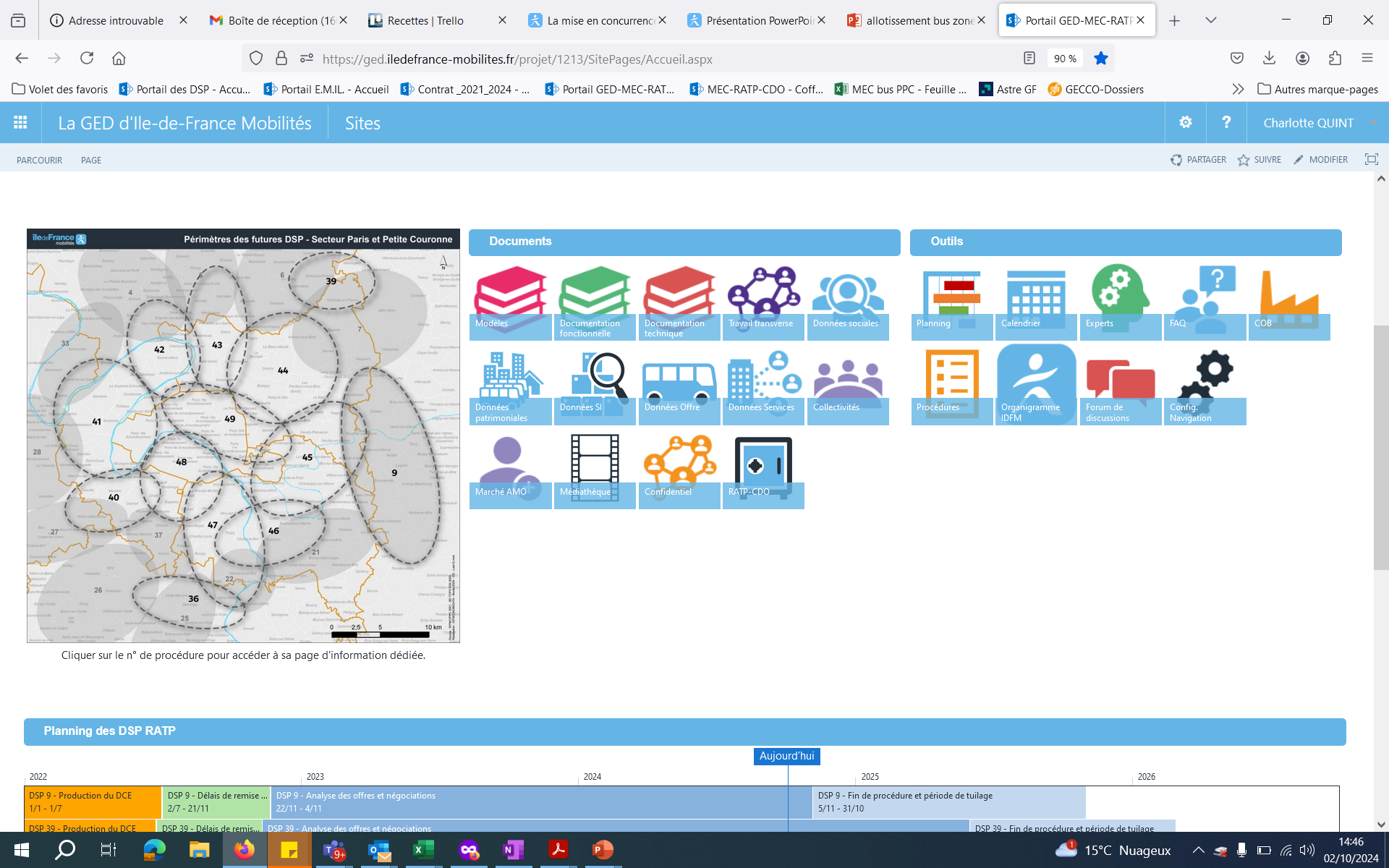 Mise en service prévisionnelle: 1er mars 2026

COB : Massy (RATP) + Morangis (non RATP)

Intègre les affrétés du Sud et lignes autocars de l’A6

GR : 
- Athis-Mons
- Antony
36 
Massy-Juvisy
- 19 lignes
- 9,2 MKCC
- 237 véhicules
- 2 COB
MAS
JUV
9
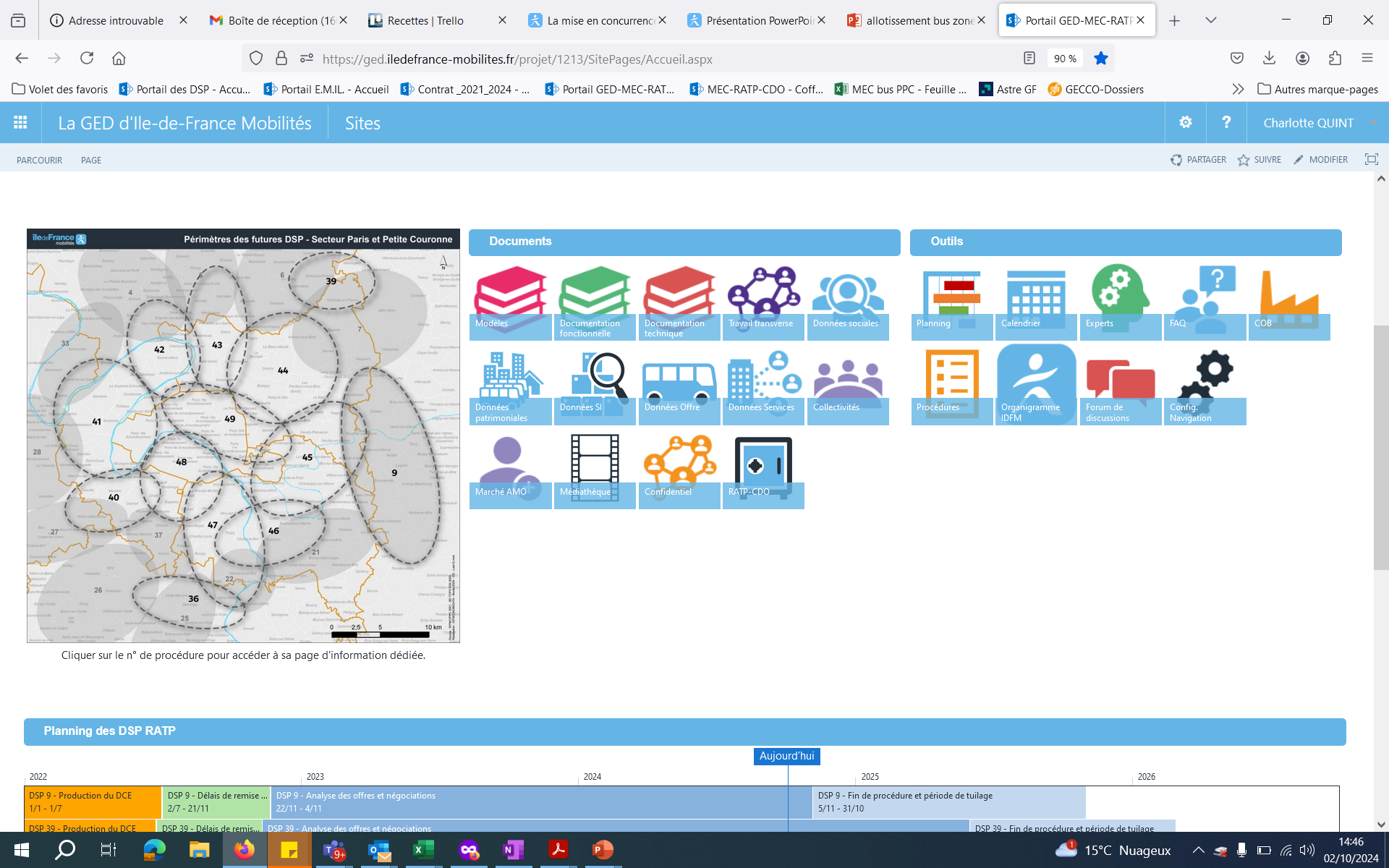 M-A
Mise en service prévisionnelle :
Décembre 2025 pour la création de ligne, mars 2026 pour les lignes existantes.

COB : Mesnil Amelot

Intègre les lignes autoroutières du secteur de Roissy
39 
Pays de France
- 4 lignes (dont 1 nouvelle ligne expresse)
- 4,1M KCC
- 44 véhicules (hors nouvelle ligne expresse)
- 1 COB
10
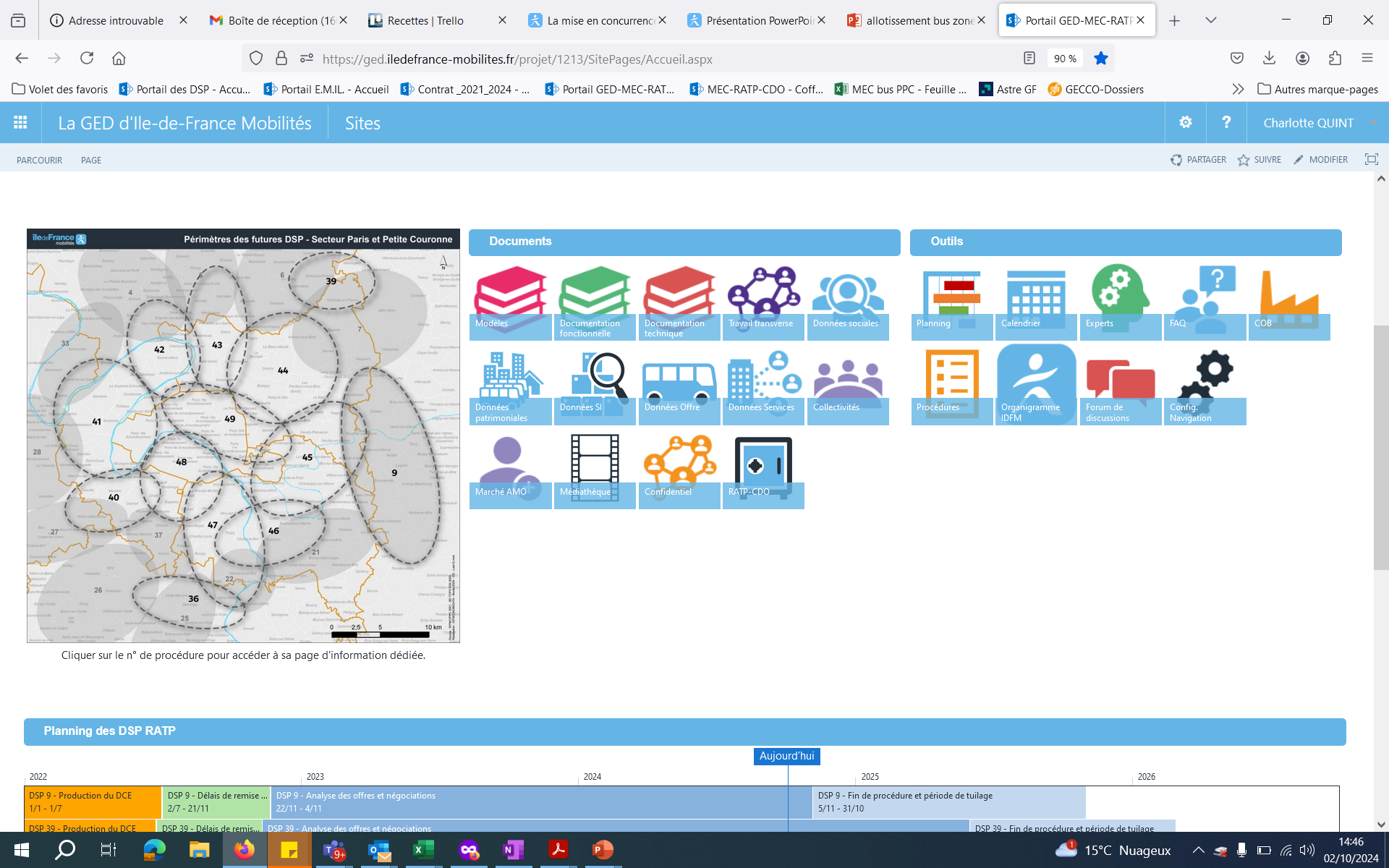 Mise en service prévisionnelle :
Mars 2026

COB : Fontenay 

GR : Vélizy, Issy
Noctilien de Montparnasse
40 
Croix du Sud
- 18 Lignes
- 9M KCC
- 217 véh.
- 1 COB
FON
11
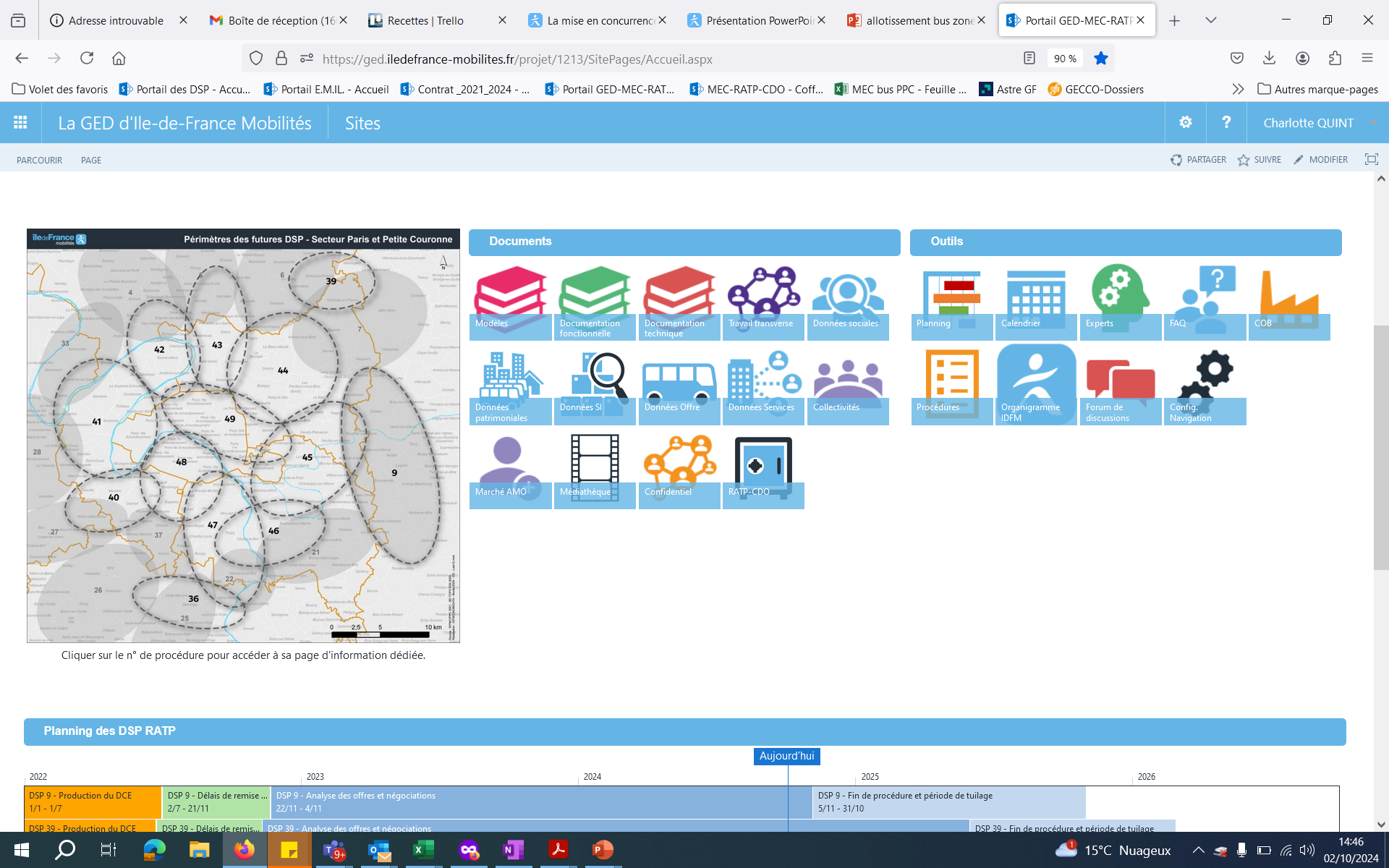 Mise en service prévisionnelle :
Mai 2026


COB : Point du Jour, Nanterre, Charlebourg  (RATP) + Nanterre les Guilleraies (non RATP)

Intègres les lignes affrétées de l’Ouest

GR : Défense, Rueil, Pt de Neuilly, Pt de Sèvres, Parc St Cloud, voire P Auteuil
41 
Défense
St Cloud
CLB
NAN
GUI
PDJ
- 38 lignes 
- 22,3M KCC
- 616 véhicules
- 4 COB
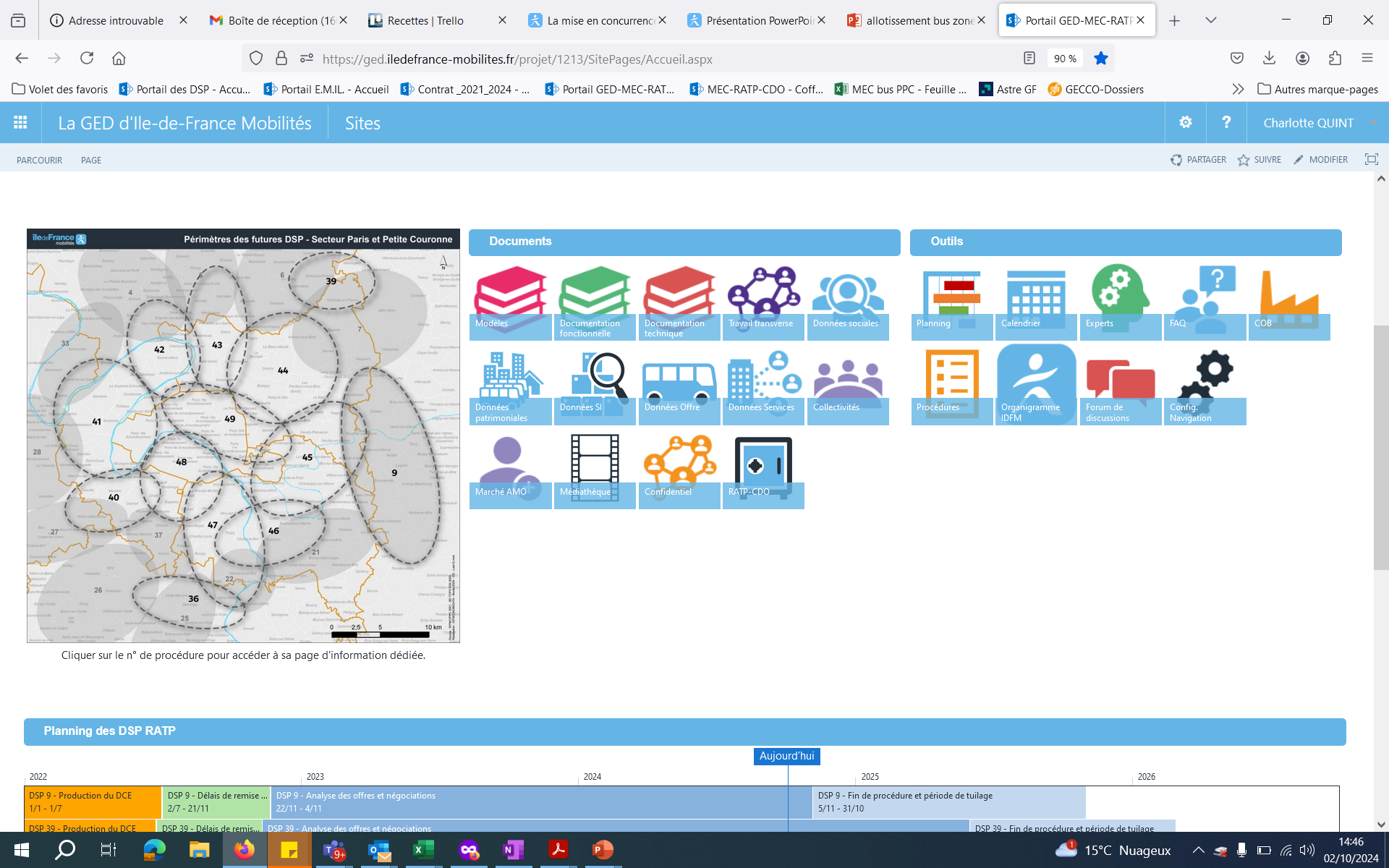 Mise en service prévisionnelle :
Novembre 2025


COB : Pleyel et Asnières, + GR : Asnières, Champerret
42 
Champerret
PLE
ASN
- 20 lignes
- 9,6M KCC
- 285 véhicules
- 2 COB
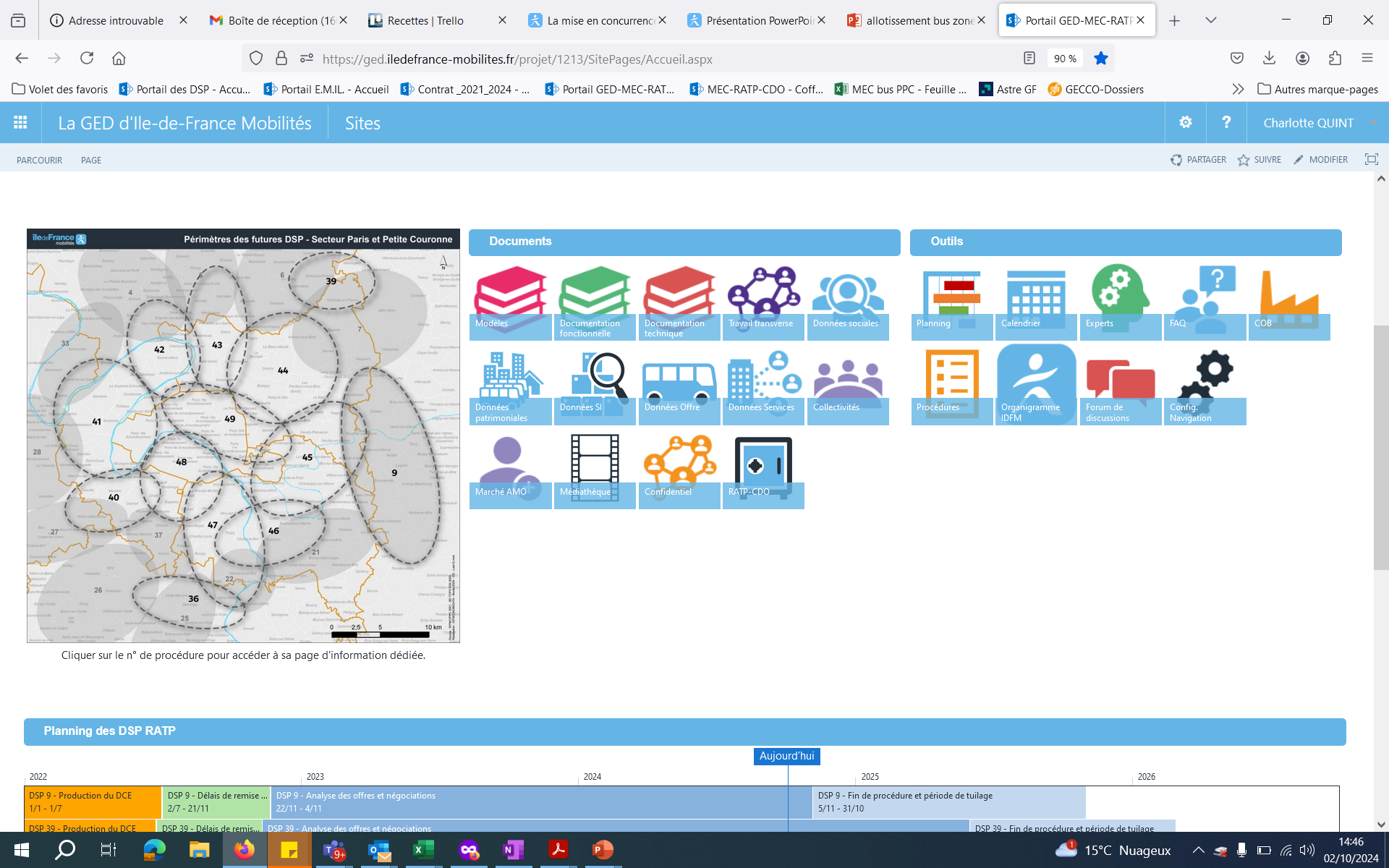 VLB
Mise en service prévisionnelle :
Mai 2026

COB : St Denis + Aubervilliers + Villiers le bel

GR : St Denis U
STD
43 
Plaine St Denis
AUB
- 30 lignes 
- 17,7M KCC
- 538 véhicules
- 3 COB
14
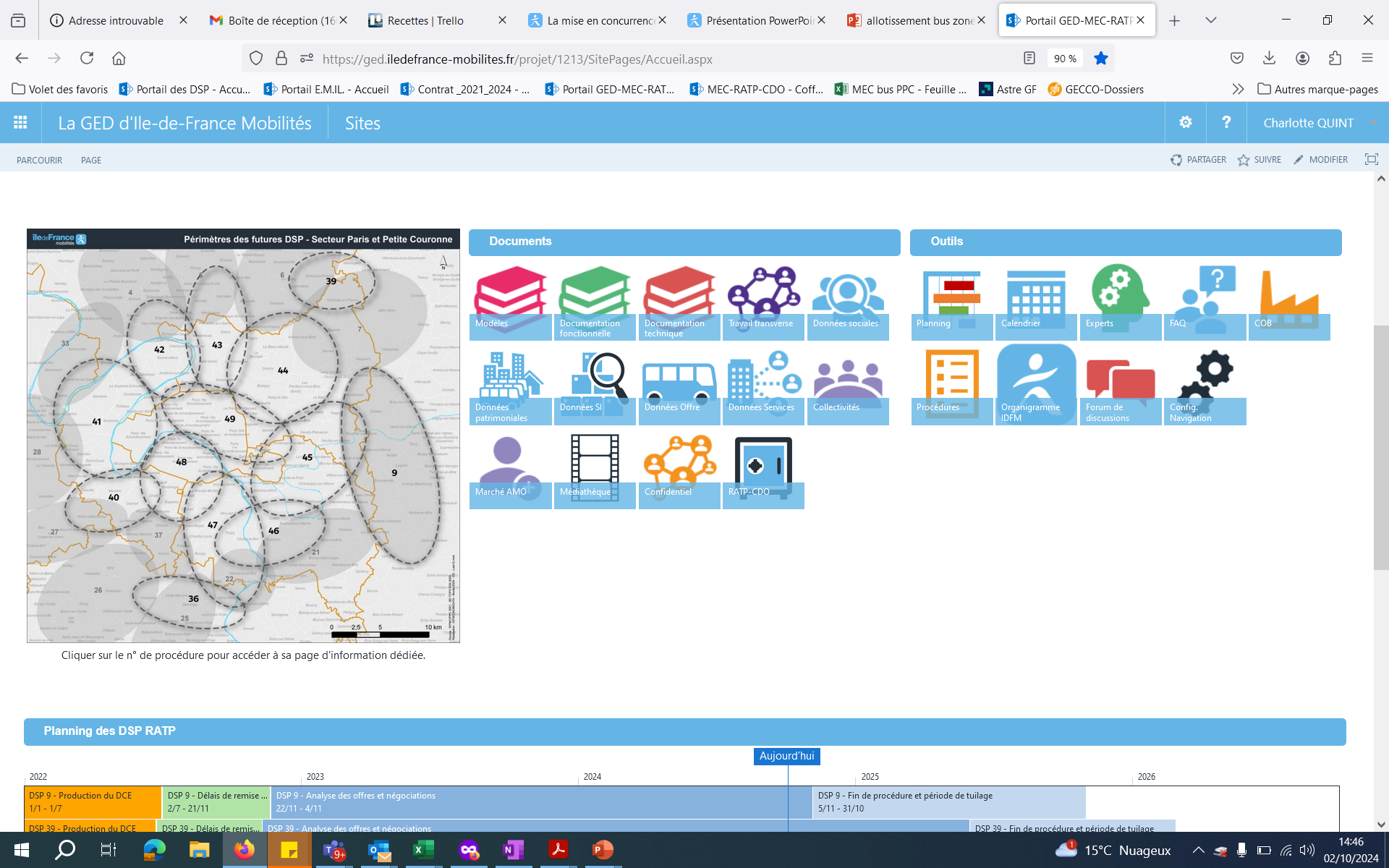 Mise en service prévisionnelle :
Mai 2026

COB : Flandre + Pavillons

Option pour la mise en place d’une navette fluviale Ourcq 

GR : 
Le Bourget
Eglise de Pantin 
Bobigny Pablo Picasso
Fort d’Aubervilliers

Intégration du projet TZEN 3 à déterminer
44 
Ourcq
PAV
FLA
- 19 lignes 
- 14,2M KCC
- 372 véhicules
- 2 COB
15
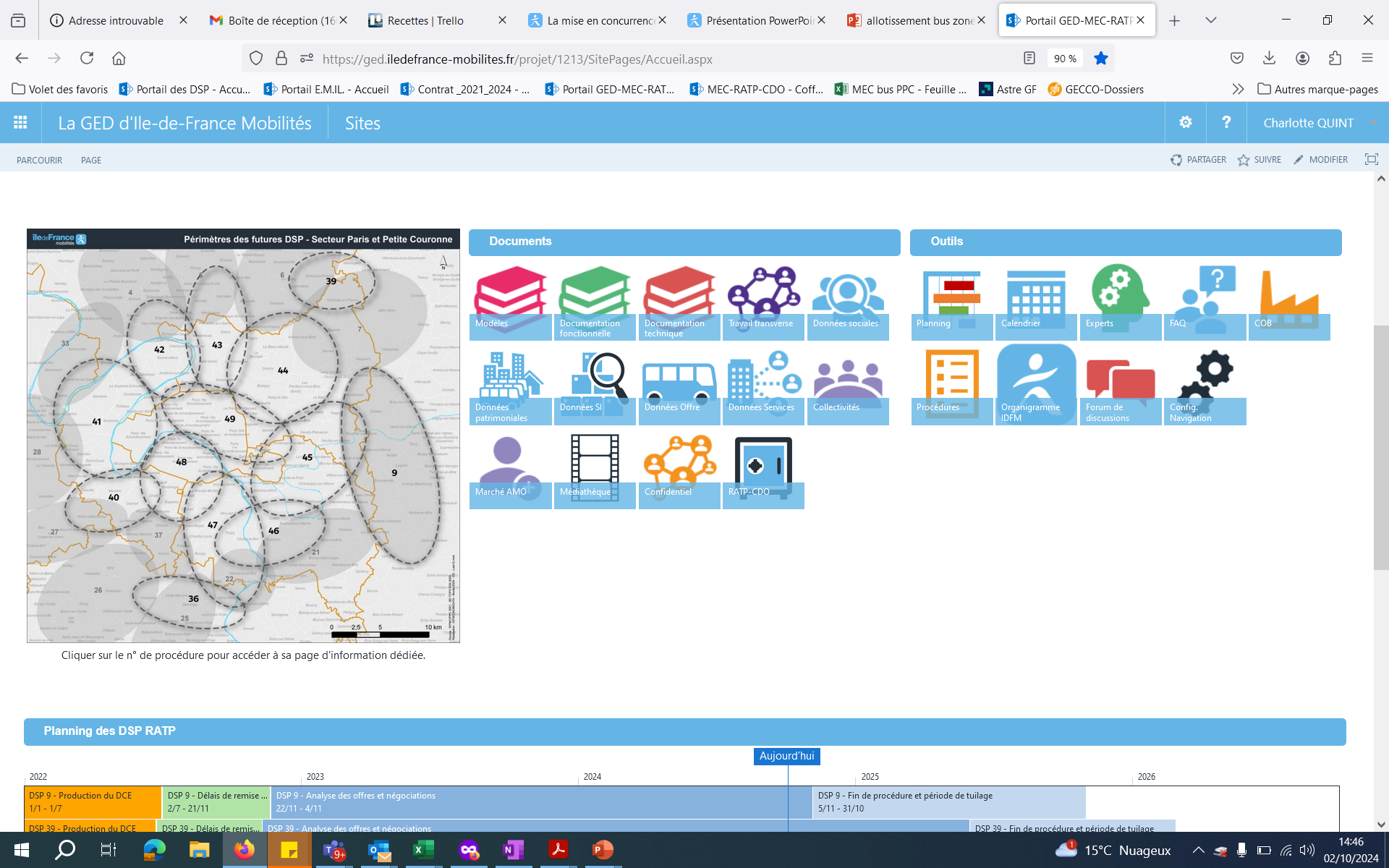 Mise en service prévisionnelle :
Novembre 2025

COB : St Maur + Bord-de-Marne + 1 Cob en construction à Neuilly-sur-Marne (Frères Lumières)

Lignes Noctilien du pôle Gare de Lyon 

GR : Joinville, Champigny, Villiers, Bry, Neuilly-Plaisance
45 
Boucles de Marne
NSM
BDM
- 29 lignes
(dont 7 Noctilien)
- 13,7M KCC
- 307 véhicules
- 3 COB (dont 1 en construction)
STM
16
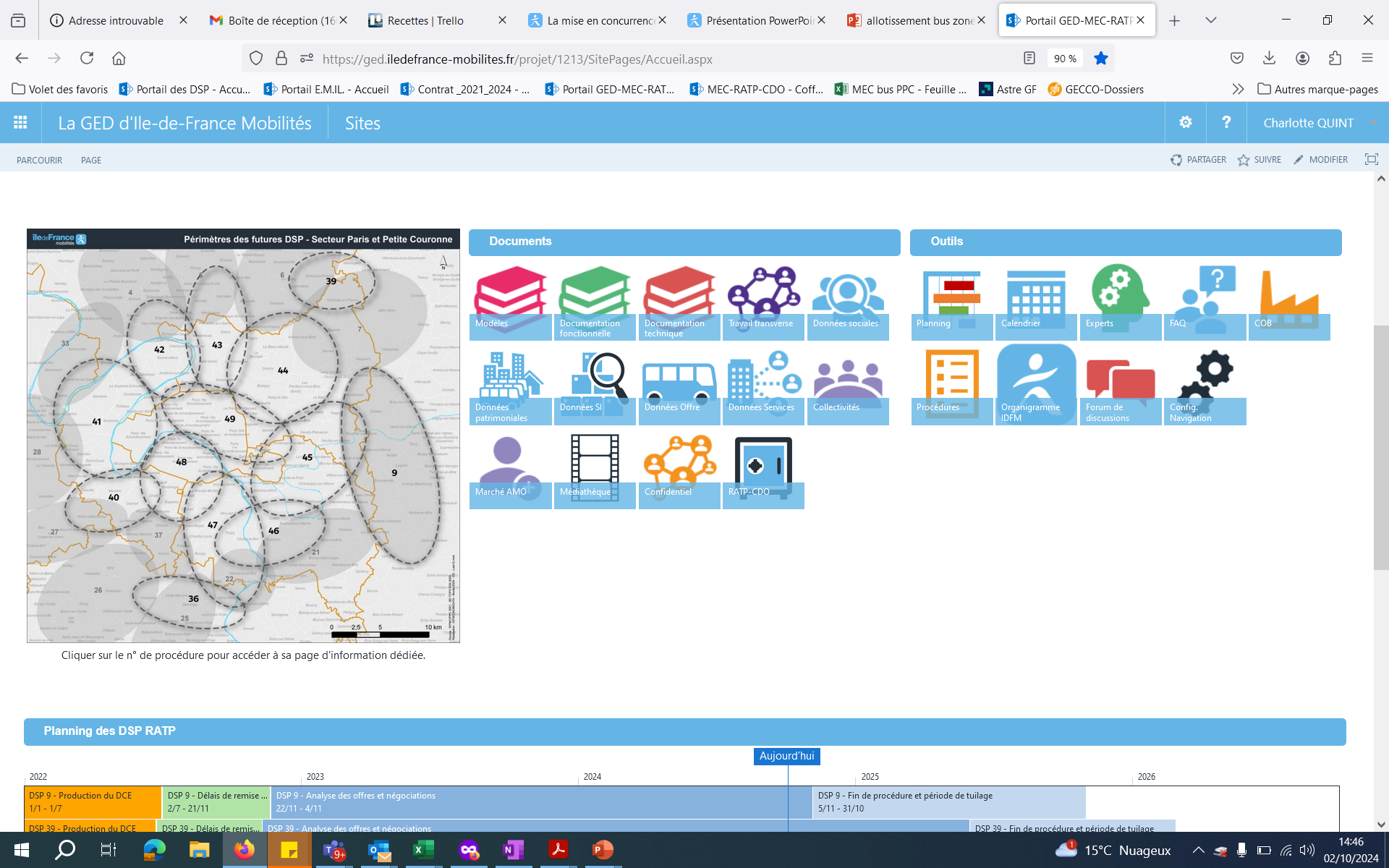 Mise en service prévisionnelle :
Août 2026

COB : Créteil + Thiais

Intègre les 2 TCSP : Tvm et 393

GR : Rungis
46 
Pompadour
- 24 lignes 
- 17M KCC
- 412 véh.
- 2 COB
CRE
THI
17
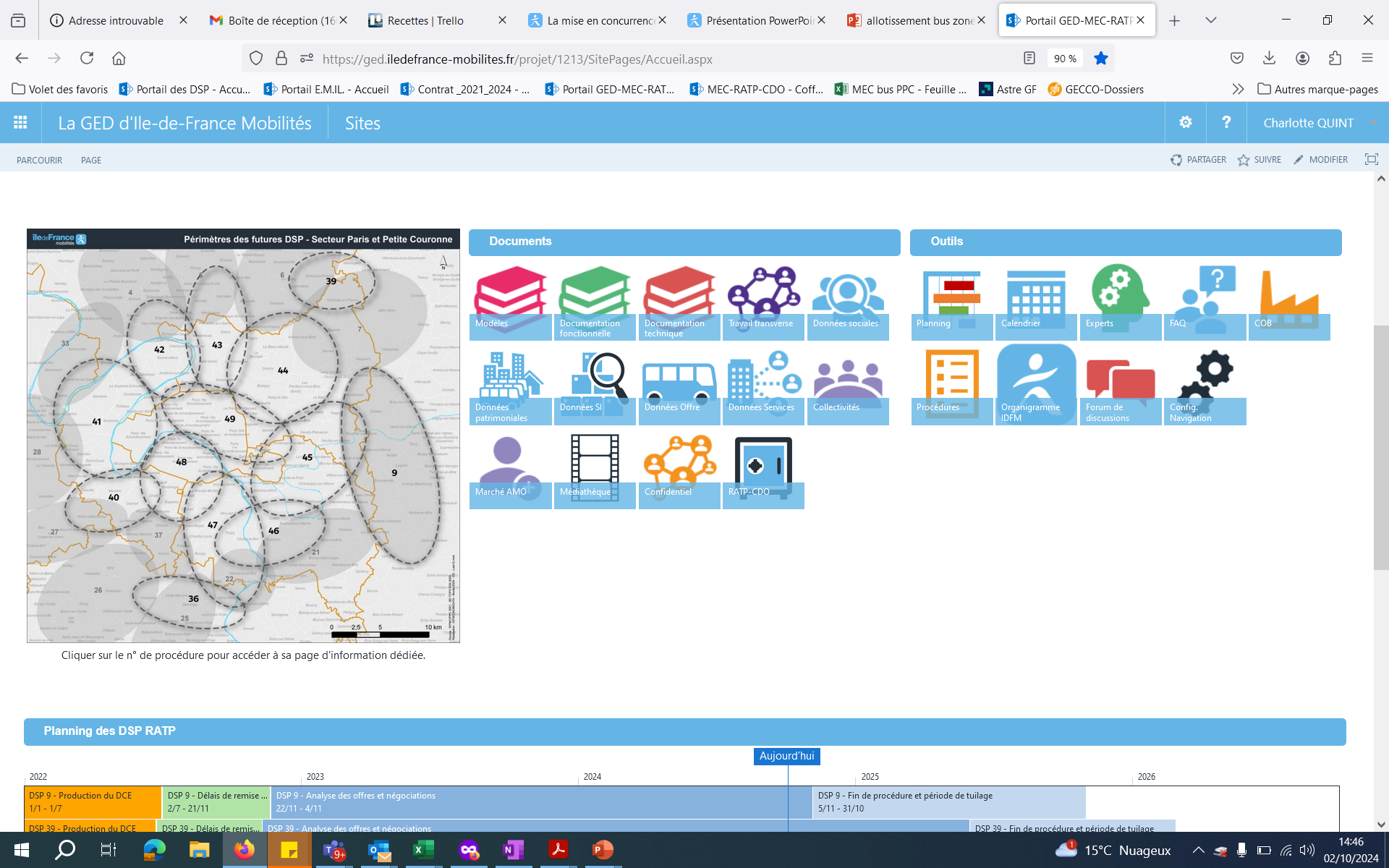 Mise en service prévisionnelle :
Août 2026

COB : Ivry et Vitry (RATP) + Villeneuve-le-Roi
SMR : Tzen5 + T9

Intègre le projet Tzen 5 

Absorption du lot 22 avec bus +T9
Noctilien du pôle Châtelet

GR : Villejuif Louis Aragon
47 
Seine Orly
- 28 lignes de bus (dont 7 Noctilien)
- 1 tramway (T9)
- 1 BHNS (Tzen 5)

- 17,4M KCC bus
- 1,3M KCC tram
- 409 véhicules
- 3 COB + 2 SMR
IVR
VIT
VLR
18
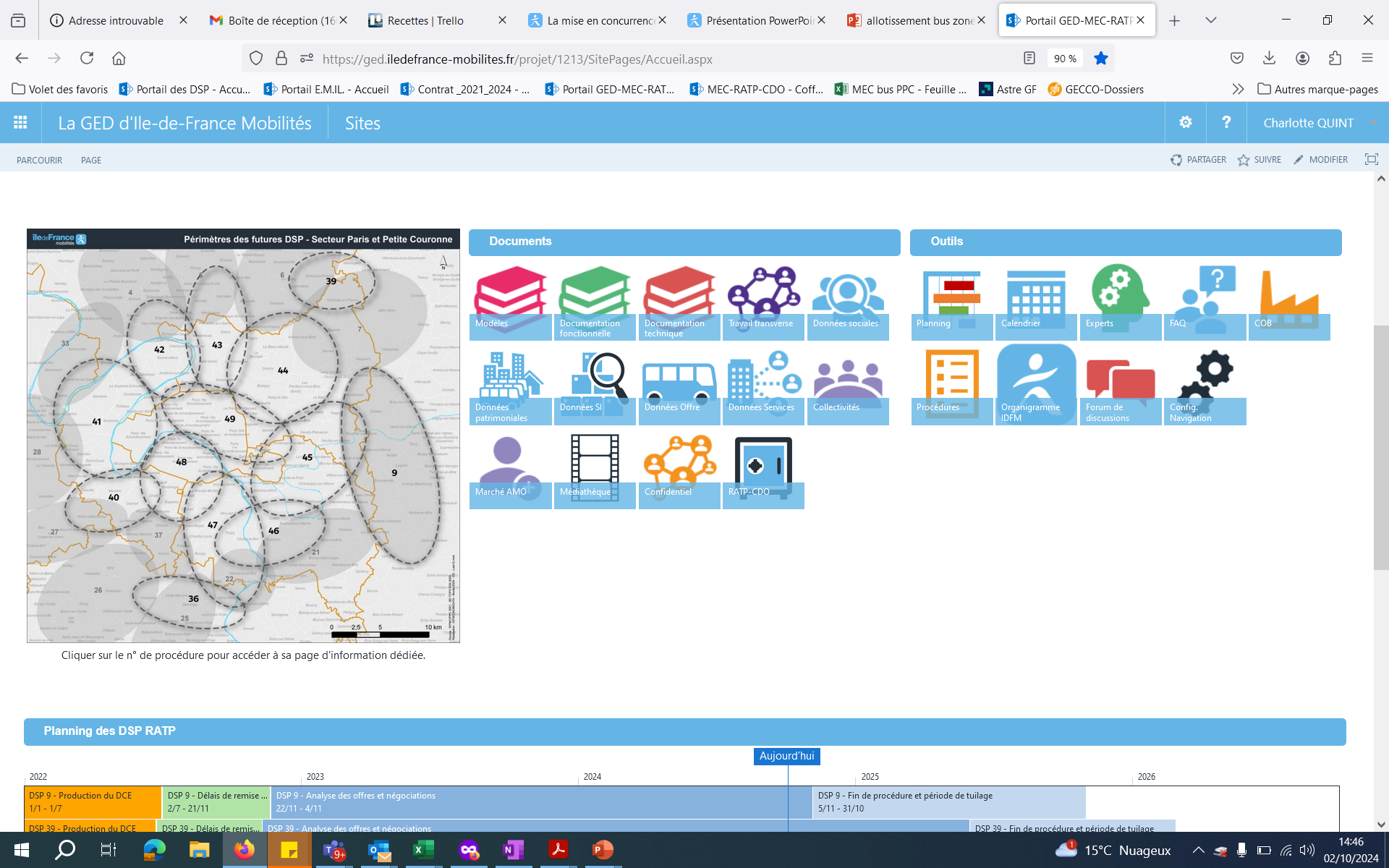 Mise en service prévisionnelle :
Octobre 2026


COB : Croix Nivert, Lebrun,  Corentin, Malakoff

GR : Denfert-Rochereau, Gare de Lyon, Mairie d’Issy, Porte d’Orléans-Avant Cour et Porte d’Orléans-Ernest Reyer
48 
Rive Gauche
LEB
CXN
COR
MAL
- 25 lignes 
- 18,1M KCC
- 521 véhicules
- 4 COB
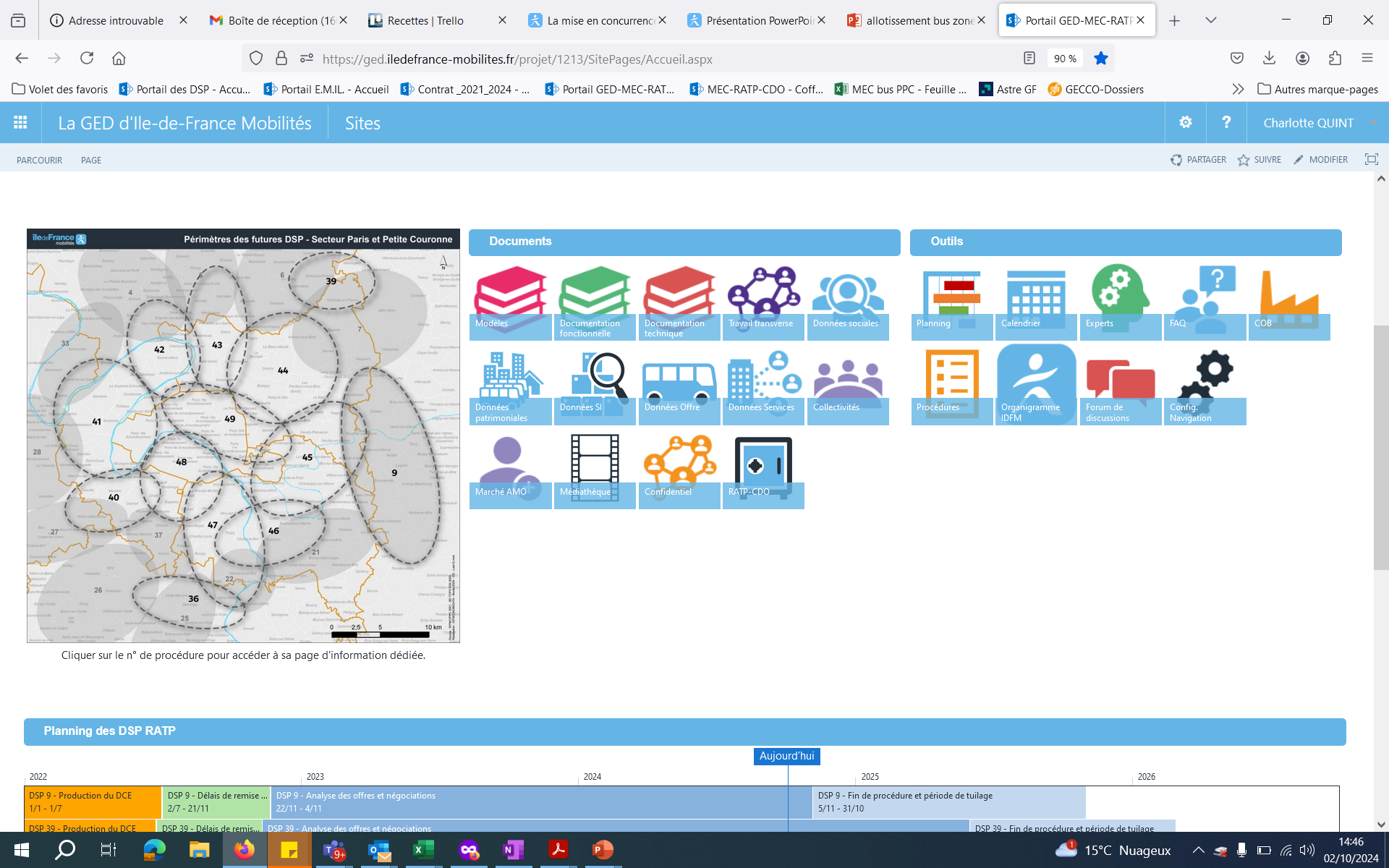 Mise en service prévisionnelle :
Octobre 2026

COB : Nation, Lilas, Belliard 
+ site de Gallieni

Lignes Noctilien de Saint-Lazare, de Gare de l’Est et lignes N01, N02 et N13

GR : Gare du Nord, Gallieni-Bagnolet, Porte des Lilas et Vincennes
49 
Rive Droite
BEL
LIL
NAT
- 41 lignes
- 23M KCC 
- 633 véh.
- 3 COB
20
Allotissement
Récapitulatif
21